Comprehension
Lesson 2
Mrs. West
Review our Procedures
Give it your BEST try.
Use tools appropriately .
Be Respectful.
‹#›
Notebook
Growth Mindset:

Q1:

Q2:


Q3:

What did you learn?
‹#›
Agenda Today
Meet Dojo- The Magic of Mistakes
Vocabulary
Making Connections

The magic of Mistakes
‹#›
I Can!
I can describe the characters in a story and explain how their actions add to the story’s events.
I can determine the meaning of words and phrases I do not know.
Visualization
Readers use visualization to better understand a text. When
you use visualization, you use details to create pictures in
your mind. You imagine what is happening in the text.
‹#›
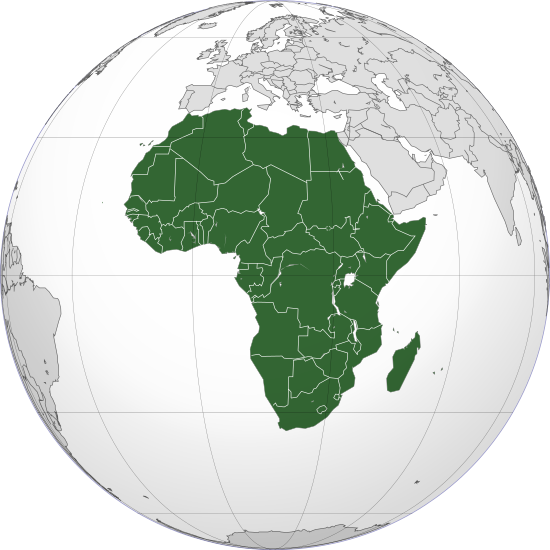 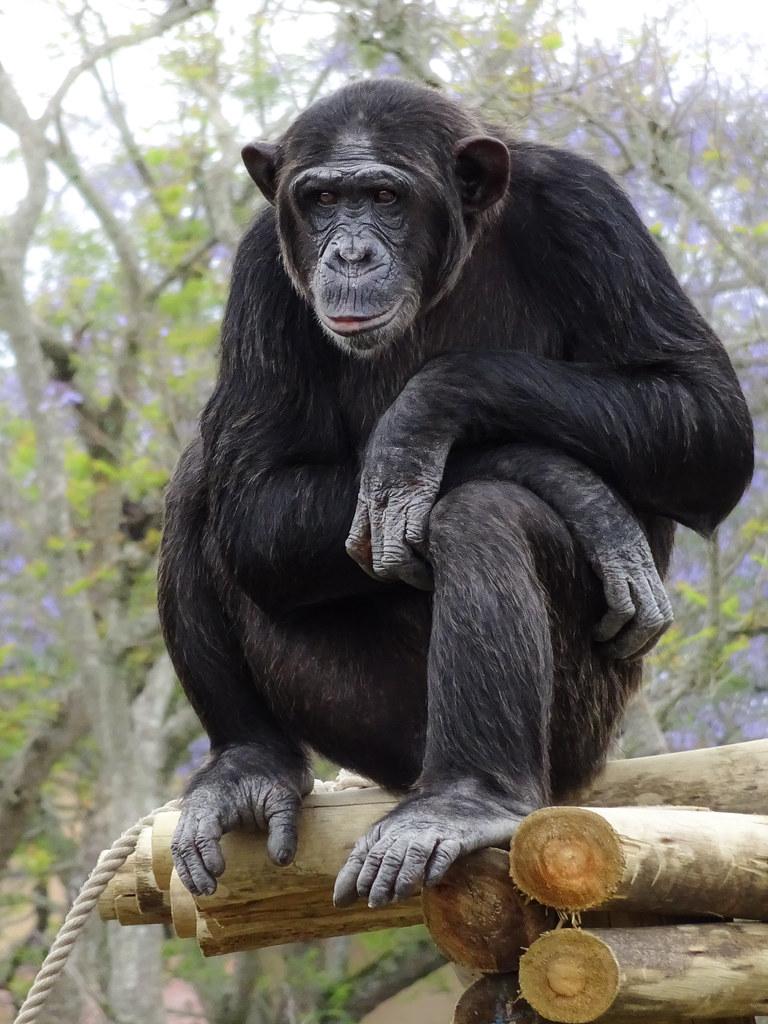 Vocabulary
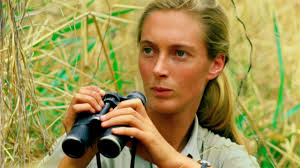 Africa
Chimpanzee
Jane Goodall
‹#›
Making Connections
Readers making connections about the text to themselves, the world around them, or other books they have read
‹#›
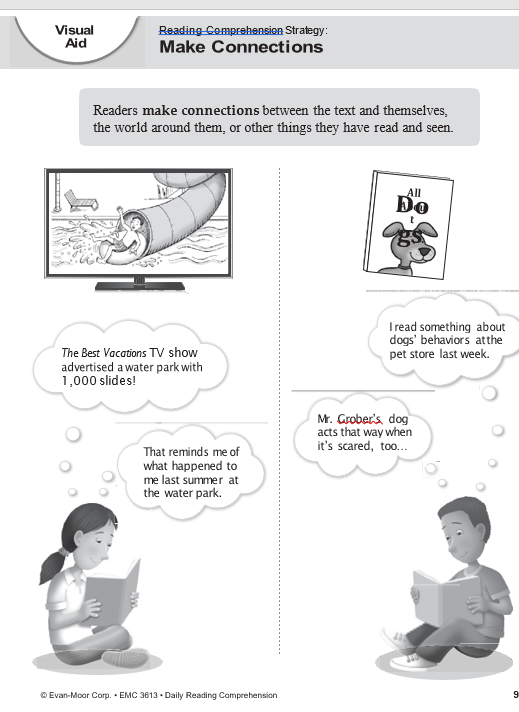 ‹#›
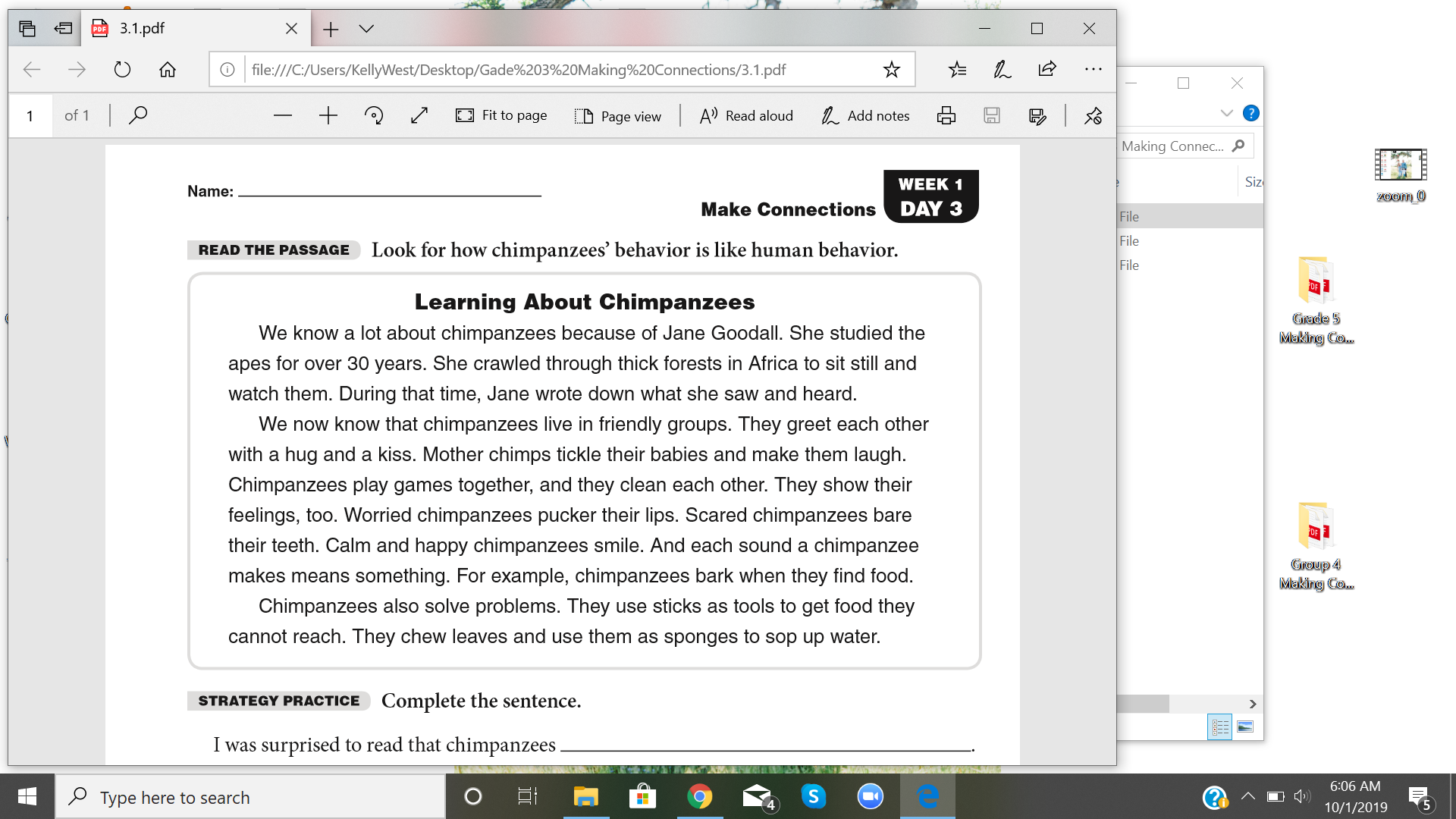 ‹#›
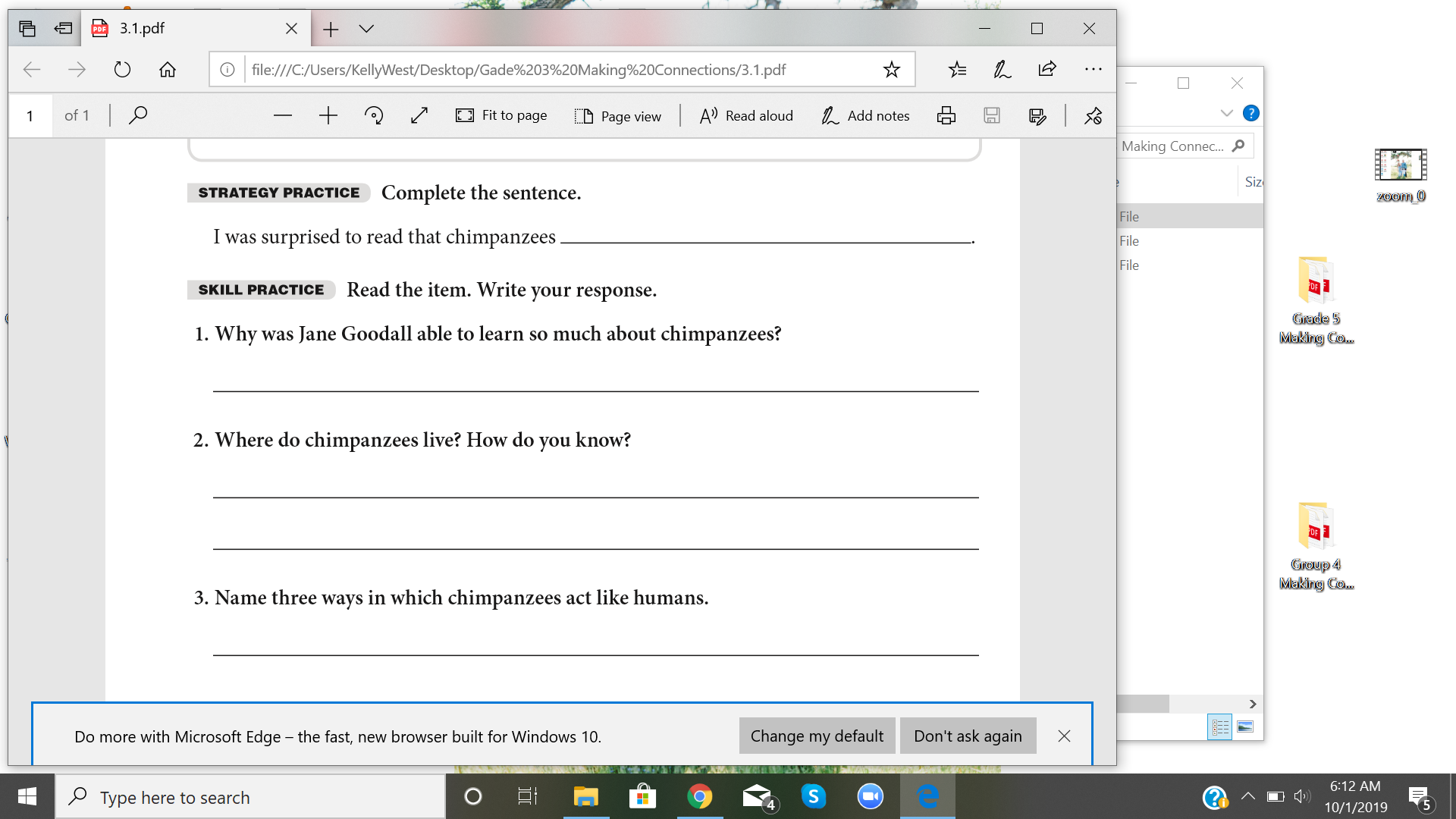 ‹#›
Wingwax Song Birds
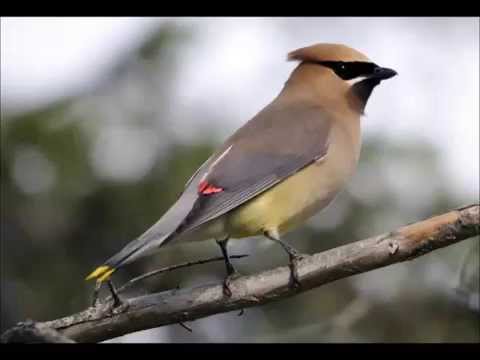 ‹#›
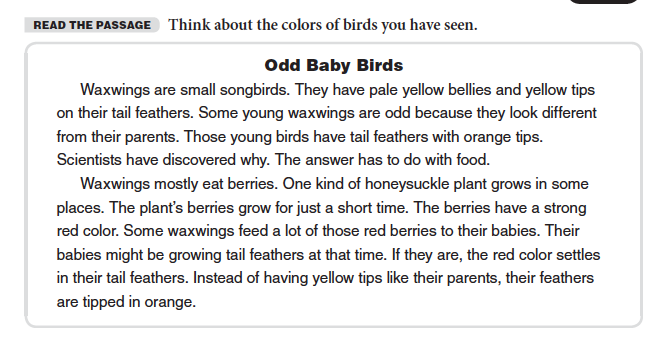 ‹#›
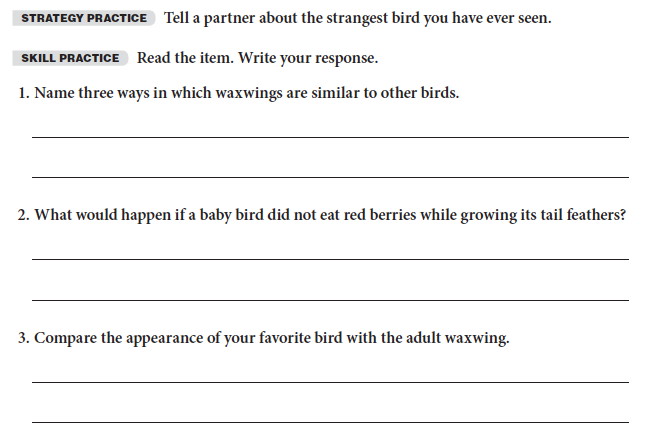 ‹#›
Review what we learned
Meet Dojo- Power of Mistakes
Learn how to grow your brain
Vocabulary
Making Connections
‹#›
Lesson 2 Goal
Practice Making Connections  and visualizing  the stories you are reading!
Website
‹#›
Thanks!
Any questions?
You can always email me:
kelly.west@heartlandcharterschool.org
‹#›